1 Kings
Symphony of the Scriptures
[Speaker Notes: 1 Kings continues the story of Israel’s troubled monarchy, tracing the reign of Solomon (the end of the united kingdom), the division of the kingdom, and the lives of prophets and kings of both Israel and Judah.  
The various monarchs are represented in light of how well they kept the covenant they had made with God.  Regrettably, most failed.  
First, and second Kings, like 1 and 2 Samuel, and 1 and 2 Chronicles, were originally one book., called “kings.”  We do not know the author (most credit Jeremiah or Ezra).  
The book is written with two major divisions: Chapters 1-11 show Solomon in all his splendor, honoring God, and a very good king, including his demise (in chapter 11).  This period covered 20 years: “Thus King Solomon excelled all the kings of the earth in riches and in wisdom. 24 And the whole earth sought the presence of Solomon to hear his wisdom, which God had put into his mind” (10:23-24)
The second part shows Solomon and his rejection of God and God raised up enemies from the surrounding lands of Edom and Aram to harass Solomon leading to Solomon’s choice to summon Jeroboam to rule over the ten tribes of Israel. Leaving only Judah and Benjamin for Solomon’s heir. ]
The second half (chapters 12-22) recounts the division of Israel (north and south) and the success/failure of the kings.  The picture is not a pretty one.  Immorality and idolatry were rampant, as both nations acquiesced to the lifestyles of neighboring countries and closed their eyes (hearts) to the word of God.  Truly, evil companions WILL corrupt.  
Of the 39 monarchs of the two nations only eight of them were godly rulers.  
Chapters 12-14: Solomon dies and Rehoboam takes over the throne and determined to oppress the people instead of serve them he unwittingly split the kingdom - ten to the north (Israel) and two to the south (Rehoboam).  
Jeroboam immediately turns away from God and sets up his throne in Shechem and in an effort to keep his people from going to Jerusalem to worship he sets up golden calves and idol worship had begun.  Further, he appoints his on pseudo priesthood. He was no good. 
Judah  fared no better.  During Rehoboam’s reign, Judah sacrifice on “high places” and built idols. Even engaged in temple prostitution.  
Chapter 15: After Rehoboam dies (14:31) his son Abijam (Abijah, 2 Chr. 13:2), became king.  He reigned only three years but he “walked in the ways of his father” (15:3) 
Abijah’s son, Asa was a good king (15:11) - “his heart was wholly devoted to he Lord all his days” (15:14_
Asa’s son, Jehosophat, took the throne and he too we a good king. (In the meantime Israel continues to go downhill (chapter 16-24).  It does say that the people of Judah were still given to idolatry (see 22:43). 
Judah’s history in 1 Kings ends when Jehosophat’s son, Jehoram takes the throne.  
Israel: A long line of wicked kings in the north (:1.  Nadab, Jeroboam’ son who reigned two years and was murdered by Baasha (15:26 ff.) -
      2.  Baasha wiped out every descendent from Jeroboam  - still followed idols (15:33-34).  He reigned 24 years      3.  Elah - Baasha’s son, ruled two years .  While drunk one of his military commanders killed him  (16:8-10)       4.  Zimri - Elah’s assassin, wiped out all of Baasha’s line.  He reigned for only 7 days.  Burned himself up in his own            house when besieged by Omri, one of his commanders (16:11-20).  
       5. Tibni - tried to take the throne from Omri, who had been declared king after Zimri’s death, but Omri prevails and                assumes the throne (16:21-22).
       6.  Omri reigned twelve years and earned the distinction of acting “more wickedly than all who were before him” (16:25).  
             It was Omri who establishes Samaria as the capital Israel and installed and even more wicked king after him…Ahab             (16:28-30). 
Chapters 17-22: Ahab and Elijah: “When we reach the last six verses of chapter 16, we understand why the previous couple of chapters focus more on Israel than on Judah.  Like the crash of cymbals after a swelling crescendo, Ahab is the climax of evil in 1 Kings” --- Charles Swindoll.   (See 16:33).    With the darkness of Ahab God prodiuces the light of the prophet Elijah.  
Chapter 17: -Elijah suddenly appears befor Ahab and tells him of the drought God is to bring a drought upon.  - He goes to the brook Cherith and learns to depend upon God as ravens bring him his food.  - When the brook dries up Elijah goes north to Zarephath to live with an impoverished widow and her son.  When the boy does    Elijah prays three times and God restores the life of the boy.  
Chapter 18:The challenge ofa showdown with the 450 prophets of Baal on Mount Caramel.  Defeated and slain, Elijah anounces the drought is over and warns Ahab that he had better run for cover.  Ahabs wife, enraged over the defeat of her prophets, seeks the life of Elijah (19:1-2).  
Chapter 19 - Elijah runs for his life in the wilderness of Beersheba where he sits under a “broom tree” (juniper) and mopes (19:5).  After finding a cave on Mount Horeb God assures Elijah that he is not alone in his service to the Lord  (19:14) - thr=ere are 7000 others who have not bowed to Baal (19:18).  The chapter closes with the call of Elisha.  
Chapter 20 - Ahab defeats Ben-hadad (Syria) twice in battle and disobeys God by allowing the king to live (like Saul befroe him) (see 20:36).  
Chapter 21 - The story of Naboth’s vineyard and Ahab promises the death of Ahab and Jezebel and that the dogs would drink/eat their blood. (21:19, 23).  The chapter ends with Ahab’s repentance.  
Chapter 22 - Ahab convinces Jehoshopaht (Judah) to adid him in fighting the Syrians to reclaim the city of Ramoth-gilead.  In spite of Miciah’s warning, Ahab goes ot war.  There Ahab disguises himself as a regular soldier but was killed by an arrow, bleeding to death in his cahriot and the dogs come and lick his blood just as Elig=jah had promised (22:34-38).  After Ahabs death, his son, Ahaziah becomes king and does evil (22:52).]
1 Kings
930-840 8C
Solomon
   “In all his splendor”
Decline
   and
Demise
Disruption
       “A kingdom divided
            against itself”
POLITICALLY
King after king
NATIONALLY
Kingdom divided
ECONOMICALLY
Unstable
SPIRITUALLY
Empty
POLITICALLY
David succeeded
by SolomonNATIONALLY
Kingdom united
EONOMICALLY
Solid and secure
SPIRITUALLY
Shaky
Crowned & inaugurated (1-2)
   Married & exalted (3-4)
   Temple erected/dedicated (5-8)
   Warned & blessed (9-10)
Internal conflict & hostility (12-14)
Civil war & idolatry (15-16)
Ahab & Elijah (17-22)
“He served Baal… (22:53)
Chapters 
      1-10
Chapter
       11
Chapters
     12-22
“He served Baal and worshiped him and provoked the Lord, the 
God of Israel, to anger in every way that his father had done” (22:53)
Forty years
Eighty years
Time
Divided and weak
United and strong
Kingdom
Jeroboam to Ahaziah
Rehoboam to Jehoshaphat
Solomon
People
“All Israel…sons of Israel
North: Israel; Samaria; Ephraim South; Judah; Jerusalem
Identity
Key  Verses
9:3-9; 11:11-13
Christ in 1          
     Kings
Solomon’s wisdom, which foreshadows Him who “became for us the wisdom of God” (1 Cor. 1:30); the prophetic ministry and miracles of Elijah
From God's Masterwork - Swindoll
[Speaker Notes: Date: Around 931-848 BC.  The Book of Kings deals with the kings of Judah (south) and Israel (north) after the division occurred.  These books are a history of the kingdom from the time of Solomon to the time of the Babylonian exile (Divided kingdom).  The first book tells us of the glory of Solomon, his wisdom (1-3) and wealth, including domestic, religious and political stability (4-10).  The Queen of Sheba would say of him, “not even half was told me; in wisdom and wealth you have far exceeded the report I heard” (10:7).  Unfortunately, this period of stability (about 20 years) is followed with his shame that has its beginning when he develops a “love for foreign women…that turn his heart away” (11:1-3, 8).  Immortality and idolatry corrupt his kingdom from within: from fame to failure, from success to sensulaity, from temple builder to idolater.  The subsequent political issues were proportional to the immorality of the people of the time.  As se continue to see in our studies God makes a habit of purging those who pratice unrighteousness to preserve the faithful.  The United Kingdom ends with Solomon’s death and the Divided Kingdom begins when his son, Rehoboam takes counsel with young men (rather than elders) and implements a tax that leads to rebellion and war.  This enrages Jereboam and his followere and he takes control of the ten tribes to the north (Israel) and Jereboam takes the two tribes ot the south (Judah).  Israel has Samaria as its capital and Dan and Bethel as it worship places; Judah has Jerusalem (City of David or Zion) as it capital and its place of worship.  Two overriding themes are carried throughout the book: the morality/immorality of the kings and the ministry of the prophets as they take on a prominent role in accomplishing God’s purpose.  In First Kings we learn of the reigns of eight kings in the noirth and four kings in the south (Rehoboam, Abijam, Asa and Jehosophat).  Only Asa and Jehosophat were righteous leaders.  During this time we are introuduced to the prophets, Jehu, Elijah, and Elisha, among others. In the midst of the narrative we read of a young prophet who is mislead into disobeying God resulting in his death (13). Elijah abrupty appears to inform King Ahab of an impending famine on Israel because they had given themselves to idolatry.  Afterwards he runs to the brook Cherith where God feeds Him with ravens until the brook dries up.  Nearby he comes upon a Zarapheth widow and her son and makes provisions for her as a bit of flour and oil she has continually replinishes itself saving them from starving.  Later he will raise her dead son (17).  In an attempt to show that he was sent by God, he challenges 450 Baal priests to a showdown and wins (18).  Calling an end to the famine, Ahab tells this story to evil Jezebel and she becomes enraged and goes after Elijah intending to kill him.  Scared for his life, Elijah shows his humanity as he runs and pouts, even wishing for death.  One of the fun visons is of Elijah running - “skirt” in hand - ahead of Ahab’s chariot and ahead of the rain that God promised would end the famine (see 18:41-46).  God speaks to him in what is described as “a small still voice” where he is assured by God that he is not alone - that there were 7000 that had not bowed down to Baal.  Ahab and Jezebel also show their evil ways when they attempt to acquire Naboth’s vineyard that he refuses to relinquish.  Jezebel has him killed and Elijah promises that she would tragically die (21:19 through 23:25).  Elisha is introduced as Elijah’s successor (19:19-21).  

Application:
Unchanged bents (types) are inclined to be passed from parent to child.  Rehoboam learned idolatry from Solomon and Solomon learned uncontrolled lust from David.  What are we teaching our children?
Beware of prophets in sheep clothing; we can be easily deceived (13; Mt. 7:15).  
We are most vulnerable to temptation when we least expect it.  Solomon fell at the height of his success (Pro. 16:18; 1 Cor. 10:12).  

Key Thought: The kingdom prospered whenever the kings hearkened to the voice of God therough His prophets.  The political and domestic prosperity of Solomon was drectionally proportional to his spiritual focus (Deut. 28:1).]
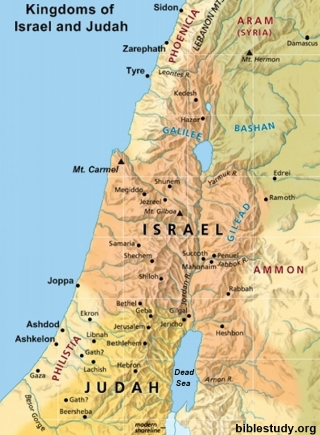 ISRAELNorthern Kingdom10 TribesCapital:-  Samaria
Invasion by Assyria      in 722 BC  End of Kingdom 
      (2 Kings 17)
UNITEDKINGDOM(1043-931 BC)   Kings: Saul, David, Solomon
Kingdom Dividedin 931 BC
Exiles Return to Jerusalem
Under Zerubbabel  in  536 BC (Ez. 1-6)
Under Ezra in 457 BC(Ez. 7-10)
JUDAHSouthern Kingdom2 Tribes Capital -Jerusalem
Invasion byBabylon in 606 BC – a 70 yr. period
Under Nehemiahin 444 BC(Neh. 1-2)
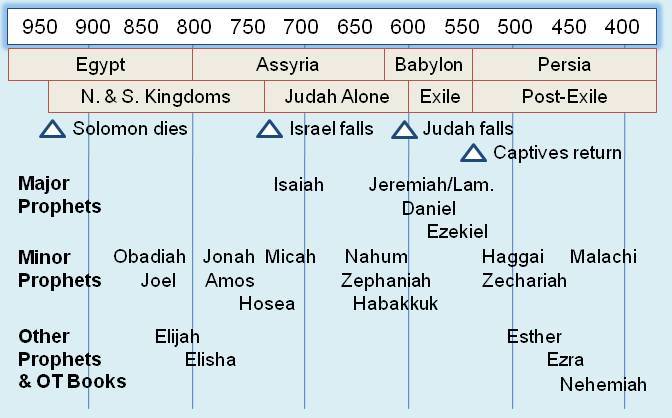 Kings Before Division of Kingdom
Saul: First King of Israel; son of Kish; father of Ish-Bosheth, Jonathan and Michal.
Ish-Bosheth (or Eshbaal): King of Israel; son of Saul.
David: King of Judah; later of Israel; son of Jesse; husband of Abigail, Ahinoam, Bathsheba, Michal, etc.; father of Absalom, Adonijah, Amnon, Solomon, Tamar, etc.
Solomon: King of Israel and Judah; son of David; father of Rehoboam.
Rehoboam: Son of Solomon; during his reign the kingdom was divided into Judah and Israel
Kings of Judah (Southern Kingdom)
Rehoboam: First King.
Abijah (or Abijam or Abia): Son of Rehoboam.
Asa: Probably son of Abijah.
Jehoshaphat: Son of Asa.
Jehoram (or Joram): Son of Jehoshaphat; husband of Athaliah.
Ahaziah: Son of Jehoram and Athaliah.
Athaliah: Daughter of King Ahab of Israel and Jezebel; wife of Jehoram; only queen to occupy the throne of Judah.
Joash (or Jehoash): Son of Ahaziah.
Amaziah: Son of Joash.
Uzziah (or Azariah): Son of Amaziah.
Jotham:  son of Uzziah.
Ahaz: Son of Jotham.
Hezekiah: Son of Ahaz; husband of Hephzi-Bah.
Manasseh: Son of Hezekiah and Hephzi-Bah.
Amon: Son of Manasseh.
Josiah (or Josias): Son of Amon.
Jehoahaz (or Joahaz): Son of Josiah.
Jehoiakim: Son of Josiah.
Jehoiachin: Son of Jehoiakim.
Zedekiah: Son of Josiah; kingdom overthrown by Babylonians under Nebuchadnezzar.
Kings of Israel (Northern Kingdom)
Jeroboam I: Led secession of Israel.
Nadab: Son of Jeroboam I.
Baasha: Overthrew Nadab.
Elah: Son of Baasha.
Zimri: Overthrew Elah.
Omri: Overthrew Zimri.
Ahab: Son of Omri; husband of Jezebel.
Ahaziah:  Son of Ahab.
Jehoram (or Joram): Son of Ahab.
Jehu: Overthrew Jehoram.
Jehoahaz (or Joahaz): Son of Jehu.
Jehoash (or Joash): Son of Jehoahaz.
Jeroboam Il: Son of Jehoash.
Zechariah: Son of Jeroboam II.
Shallum: Overthrew Zechariah.
Menahem: Overthrew Shallum.
Pekahiah: Son of Menahem.
Pekah: Overthrew Pekahiah.
Hoshea: Overthrew Pekah; kingdom overthrown by Assyrians under Sargon II.
Prophets
Major. Isaiah, Jeremiah, Ezekiel, Daniel.
Minor. Hosea, Obadiah, Nahum, Haggai, Joel, Jonah, Habakkuk, Zechariah, Amos, Micah, Zephaniah, Malachi.
THE KINGS AND PROPHETS
THE NORTHERN KINGDOM OF ISRAEL - ISRAEL - 931-722 BC
THE KINGS AND PROPHETS
THE SOUTHERN KINGDOM OF ISRAEL - JUDAH - 586 BC
11
Jeremiah
No
2 Ki.  24-25; 2 Chr. 36; Jer. 52
Zedekiah
BABYLONIAN CAPTIVITY - 586 BC
ASSYRIAN CAPTIVITY - 722 BC
Exilic Prophets: Daniel, Ezekiel, Jeremiah (Lamentations)
Postexilic Prophets: Haggai, Zecharaih, Malachi
*Not all prophets mentioned, just better known
Kings - Divided Kingdom (1 Kings)
Features
1. Practically all the rulers were evil.
2. God’s patience in dealing with them.
3. Names of the mothers are given of both good and bad kings.
4. God’s grace in sending revival when the king/people, turned to Him.
5. Prominence of the prophet and insignificance of the priest.
6. God’s long delay before the captivity of both Israel and Judah.
7. Man’s total inability to rule for God.
8. Wicked kings who had godly sons, also good kings who had wicked      sons.
Solomon
“The new king was the son of David and Bathsheba.  While we know but little of the experiences of his early life we may assume that as the son of the king he would have exceptional advantages and that he probably made good use of these opportunities.  He had a good mind and certainly in the beginning of his reign was a man of sincere purpose and religious spirit.  

He assumed direction of the nation at the time of its greatest material prosperity and splendor.  This kingdom extending from Mesoptamia to Egypt, comprised some fifty thousand square miles of territory --- the largest in its history.  The people were united and at peace with each other and with surrounding nations.  David had left enviable heritage to his son.” --- Hester, Heart of Hebrew Hsitory, page 189
Who wrote the book?
Like the books of 1 and 2 Samuel, 1 and 2 Kings originally were one book. In the Hebrew Bible the book of Kings continued the narrative started in Samuel. The Septuagint separated them into two parts. We derive our English title “Kings” from Jerome’s Vulgate, the Latin translation of the Bible.  No one knows the author of 1 and 2 Kings, though some commentators have suggested Ezra, Ezekiel, and Jeremiah as possible authors. Because the entire work encompasses a time period of more than four hundred years, several source materials were used to compile the records. Certain clues such as literary styles, themes woven throughout the book, and the nature of material used point to a single compiler or author rather than multiple compilers or authors.  Apparently, this person assembled the manuscript while God’s people were in exile at Babylon (see 2 Kings).  But he didn’t complete the work until the Babylonians released King Jehoiachin after thirty-seven years in prison (560 BC), most likely completing it within another twenty years
Where are we?
First Kings records the division of the kingdom; Second Kings records the collapse of the kingdom. Considered together, they open with King David and close with the king of Babylon.  They are the book of man’s rule of God’s kingdom. The throne on earth must be in tune with the throne in heaven if blessings come and benefits accrue to the people.  Yet man’s plan cannot overthrow God’s purposes.  First Kings opens describing the final days of King David (around 971 BC) and the conspiracies surrounding his succession.  When David died (1 Kings 2:10), Solomon ascended the throne and established himself as a strong and wise leader.  In the early years of Solomon’s reign, Israel experienced its “glory days.”  Its influence, economy, and military power enjoyed little opposition; its neighbors posed no strong military threat.  Shortly after Solomon’s death in 931 BC (1 Kings 11:43), the kingdom was divided into northern (Israel) and southern (Judah) entities.  First Kings follows the history of this divided kingdom through the year 853 BC.
Why is 1 Kings so important?
Those kings who reigned under God’s authority—who remained faithful to the Law—experienced God’s blessings. But those kings who deviated from the Law experienced curses.  First Kings reveals Solomon’s relationship with Yahweh, emphasizing Solomon’s divinely given wisdom and wealth. Solomon’s reputation reached far beyond Israel’s borders to modern-day Yemen, the queen of Sheba’s likely home (1 Kings 10:1–13). Solomon’s numerous marriages and extensive harem are the stuff of legends, but they led to his wandering faith in later years. Solomon did, however, build the temple, God’s permanent dwelling place among His people.   First Kings also introduces the prophet Elijah, who pronounced God’s judgment on the evil northern king Ahab.  In addition to performing other miracles, Elijah won a dramatic confrontation with false prophets on Mount Carmel (18:1–46).
What's the point?
1 Kings is a continuation of the narrative begun in 1 & 2 Samuel.   Actually, 1 & 2 Samuel with 1 & 2 Kings can be viewed as one book.  In these four books the history of the nation is traced from the time of its greatest extent, influence, and prosperity under David and Solomon to the division and finally the captivity and exile of both kingdoms.
The moral teaching is to show man his inability to rule himself and the world. In these four historical books we have the rise and fall of the kingdom of Israel.  First Kings was written to record history but, more important, to teach the lessons of history.  As with other historical books in the Old Testament, the history recorded here was meant to preserve not just important events but spiritual truths learned through those events.  In the books of 1 and 2 Kings, each king is evaluated by “his reaction toward his covenantal responsibility to the Law of the LORD.  That was the acid test of whether he did evil or that which was right in the eyes of the LORD.  There are scathing rebukes of some kings—reports not typically recorded by purely historical writers. In addition to the kings, the prophets figure heavily in this book.  They are God’s spokesmen, proclaiming His word to mostly hard-hearted rulers.  It is through the prophets’ eyes—always connecting the nation’s fortune with its kings’ faithfulness (or lack thereof)—that we learn the history of Israel and Judah.
How do I apply this?
Someone once said, “If you think you are standing firm, be careful that you don’t’ fall” (see 1 Cor. 10:11).   Solomon is our poster boy for this.  

He was known as the wisest man of his day. He was most certainly the wealthiest man of his time.  He enjoyed God’s favor in many ways, yet his legacy is tarnished by the faithlessness he displayed in his later years.  In direct contradiction to God’s command for a king not to “multiply wives” (Deuteronomy 17:17), Solomon married many foreign women.  First Kings laments, “When Solomon was old, his wives turned his heart away after other gods” (1 Ki. 11:4).  Solomon began to rely on his fortune, his military might, and his political alliances instead of the God who gave all of those blessings to him. He focused on the gifts, forgetting the Giver.

How often do you do the same? Are there any direct commands from God you are ignoring? Today, take time to recall the blessings in your life, and then thank the Lord for them. Rely on Him, not your possessions or position, as your source of strength and significance.

	“Some trust in chariots and some in horses, but we trust in the name of 	the Lord our God.”  (Psalm 20:7 NIV)
Brief Outline
I.   Death of David, 1 Kings 1, 2
II.  Glory of Solomon’s reign, 1 Kings 3—11
    A. Solomon’s prayer for wisdom (3-4)
      B. Building of the Temple (5-8)
      C. Fame of Solomon (9-10)
      D. Shame and death of Solomon (11)
III. Division of the kingdom, 1 Kings 12—2 Kings 16
IV. Captivity of Israel by Assyria, 2 Kings 17
V. Decline and captivity of Judah by Babylon, 2 Kings 18—25
Final words on Solomon
“After a reign of forty years, “Solomon slept with his fathers, and was buried in the city of David, his father” (1 Ki. 11:43).   

Solomon’s reign may be characterized by several features...In a word he made Jerusalem one of the most beautiful and notable cities of the ancient world.  Solomon will always be regarded as a great builder.  During his reign there was no war.  He had a well organized army but he led no battles and was able to keep the throughout his entire administration.  After the completion of the temple he seems to have done but little to promote the religious life of his people.  There is no mention of his contact with any prophet or religious leader in all the years of his reign.

The contribution which he made to his nation and to the world was largely in the realm of material.  The impartial student surveying his administration is left with the feeling that here was a man who might have done infinitely better, one who knew what was right but lacked the strength to measure up to it in his own behavior.”  --- Hester, Heart of Hebrew History, page 195-196